Kuulumisia keskuskirjastokokouksesta
Ulla-Maija Maunu		25.1.2017	 	Maakuntakirjastokokous
Sananvapaus edellyttää puolivarjoisia tilojaHanna Nikkanen, Tampereen yliopiston journalistiikan vierailijaprofessori
misinformaation määrä lisääntyy
kirjastolla tärkeä rooli sananvapauden edistäjänä ja esiintuojana
kirjastojärjestelmästä tietoa haetaan käyttäjän valitsemilla algoritmeilla, optimointi käyttäjien hyvän mukaan, ei markkinointimielessä
verkkokauppatyyppinen asiointi lisääntymässä kirjastossakin, ns. vaeltelu vähentymässä
Googlen ”valta”, Google voi eriyttää tai toisaalta yhdenmukaistaa
Kirjasto: lukupiirit, puheenvuorot
journalismin ja kirjaston suhde. Pitäisi yhdessä miettiä, mitä asioita haluaisimme saada uutisoitua
toisaalta toimittajia ei voi ohjeistaa. Elämme kirjastokuplassa (kirjastolaiset jakavat esim. somessa kivoja juttuja ilman että kukaan ulkopuolinen niitä huomaa)
Maa on lailla rakennettavakulttuuriasiainneuvos Leena Aaltonen opetus- ja kulttuuriministeriö
kirjaston yhteiskunnallinen merkitys voimakkaammin näkyviin
Kirjastolain tavoittelema Suomi
kunnioittaa ja edistää sivistyksellisiä, kielellisiä ja kulttuurisia oikeuksia
edistää kaikkien osallisuutta
kannustaa oppimiseen, kehittymiseen ja aktiiviseen toimijuuteen
nojaa pohjoismaiseen demokratia-ajatteluun ja sananvapauteen
yhteistyö
Kirjastoasetus: 
kirjaston johdolta kysytään, onko kirjasto kiinnostunut tehtävästä
virallinen kunnan suostumus huhtikuussa
asetus valmis kesäkuussa
koulutustilaisuudet keväällä 2017 (meillä 2.3.)
lain vaikutusten seuranta ja arviointi (sisäänrakennettuna tähän)
Misinformaatio verkossa – miksi siihen uskotaan ja miten sitä voisi vastustaa Johanna Vehkoo, toimittaja
ks. valheenpaljastaja yle oppiminen
ilmiöitä:
epämieluisa uutinen = valeuutinen
kaikki asiat, joista on tehty oikaisu
todellinen valeuutinen on tahallisessa tarkoituksessa julkaistu harhaanjohtava uutinen
tyypillisimmät nettihuijaukset:
luonnonkatastrofien, konfliktien ja muiden yllättävien tapahtumien aikana tapahtuvat huijaukset. Tyypillisesti kuvia jostain toisesta tilanteesta
valeuutissivustot (esim. ETF News)
propaganda- ja vihapuhe valeuutisen muodossa (MV-lehti, Nykysuomi, Uutismaailma, Uber-uutiset, Finnleaks)
Salaliittoteoriat (erit. Magneettimedia)  (Niinistön puheesta katosi ääni –ja YLEn korjaus netissä)
Pitkään rakennetut tarinalliset nettihuijaukset. Münchhausen by Internet. (Enkeli-Elisa, Gay Girl in Damascus)
feikkiprofiilit (Timo Soinin ja Jörn Donnerin Twitter-tilit)
tekaistut päivitykset . Jos epäilet twiittiä feikiksi, mene henkilön Twitter-sivulle ja katso, onko twiitti siellä
käsitellyt valokuvat
Satiiri
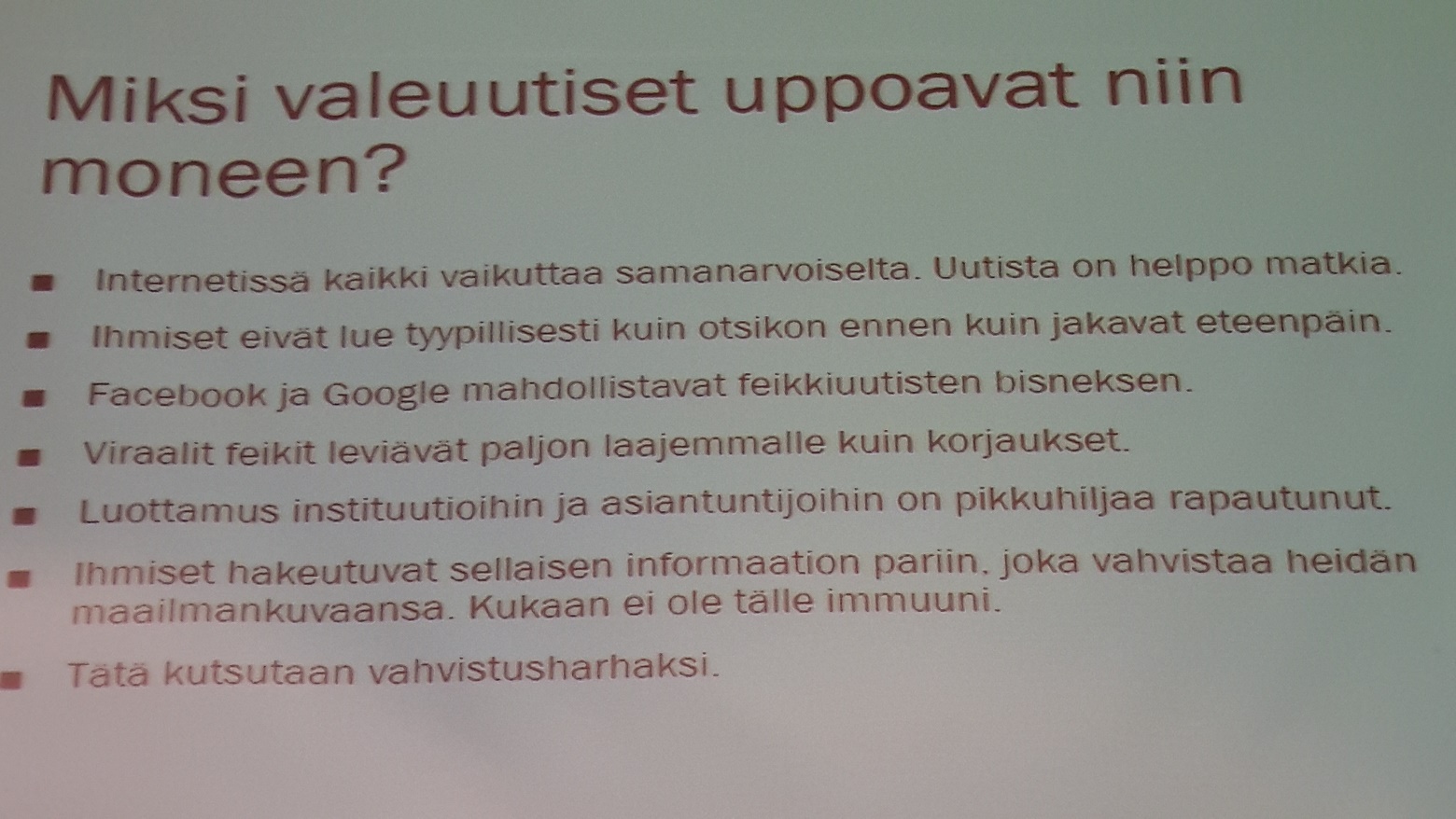 propaganda- ja vihapuhe valeuutisen muodossa (MV-lehti, Nykysuomi, Uutismaailma, Uber-uutiset, Finnleaks)
Salaliittoteoriat (erit. Magneettimedia)  (Niinistön puheesta katosi ääni –ja YLEn korjaus netissä)
Pitkään rakennetut tarinalliset nettihuijaukset. Münchhausen by Internet. (Enkeli-Elisa, Gay Girl in Damascus)
feikkiprofiilit (Timo Soinin ja Jörn Donnerin Twitter-tilit)
tekaistut päivitykset . Jos epäilet twiittiä feikiksi, mene henkilön Twitter-sivulle ja katso, onko twiitti siellä
käsitellyt valokuvat
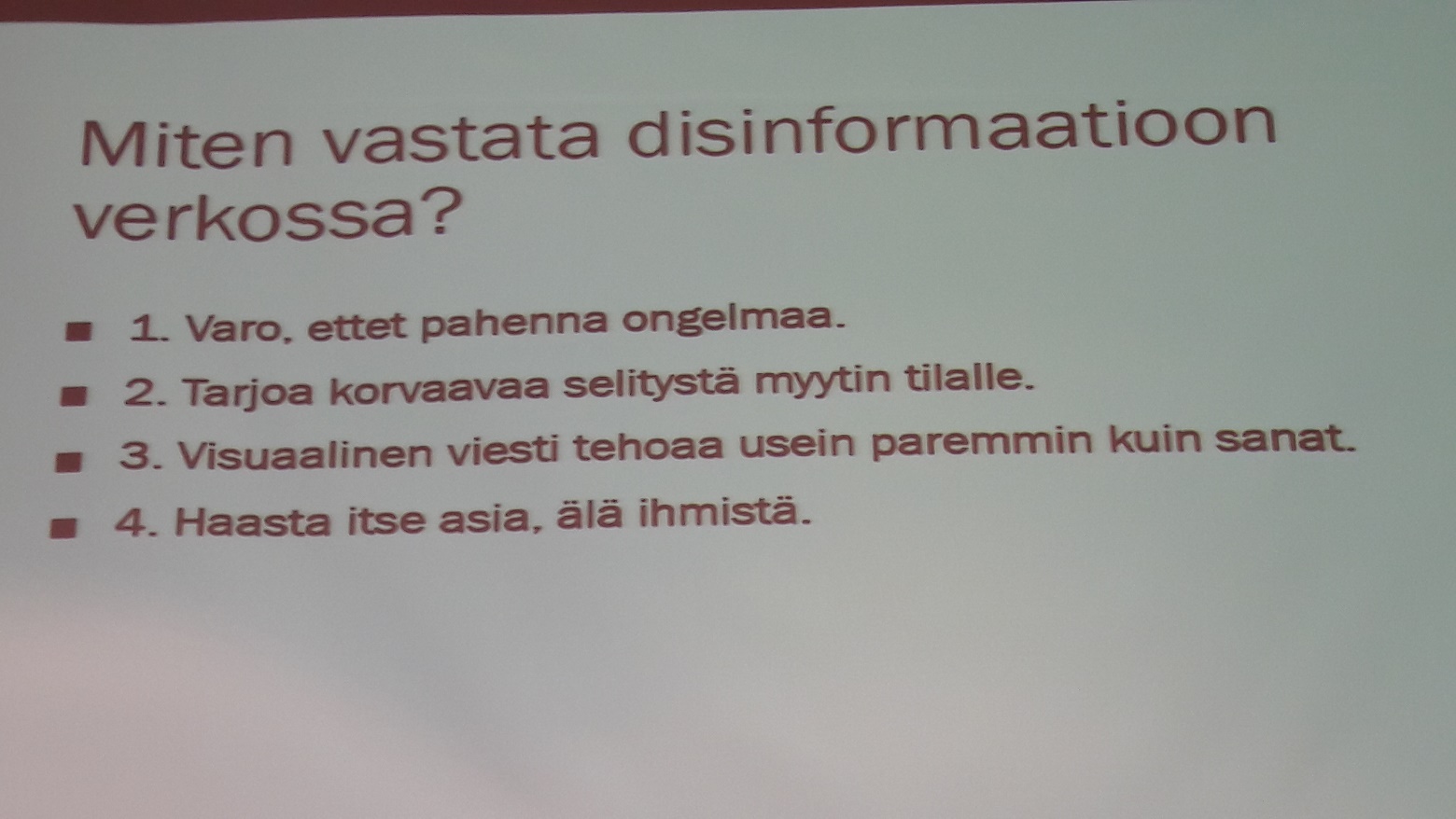 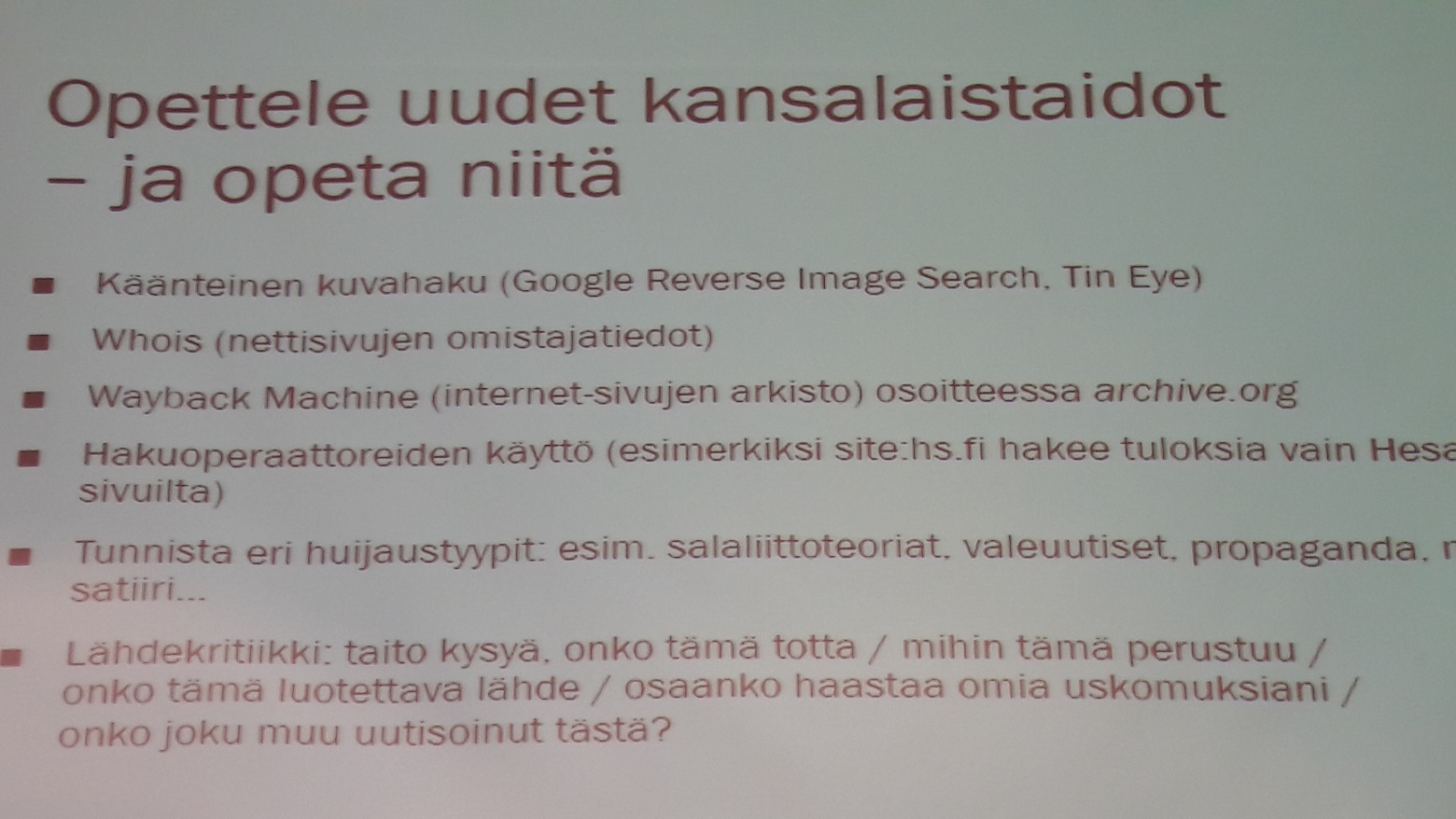 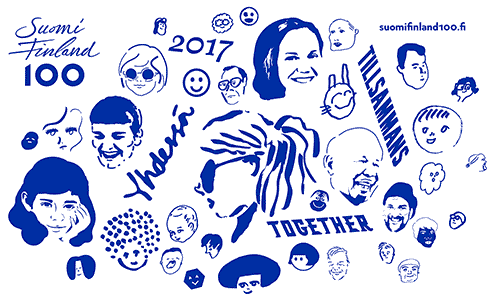 EU:n tietosuoja-asetusSari-Anna Pennanen, johtava kaupunginasiamies, Helsingin kaupunki
ollut voimassa noin puoli vuotta
koskee henkilötietoja
 asetus annettu 27.4.2016, voimassa 25.5.2018 alkaen 
voittaa kansalliset lait 
henkilötietosuojalakia tulee muuttaa

 
 
 
 
Kohderyhmät
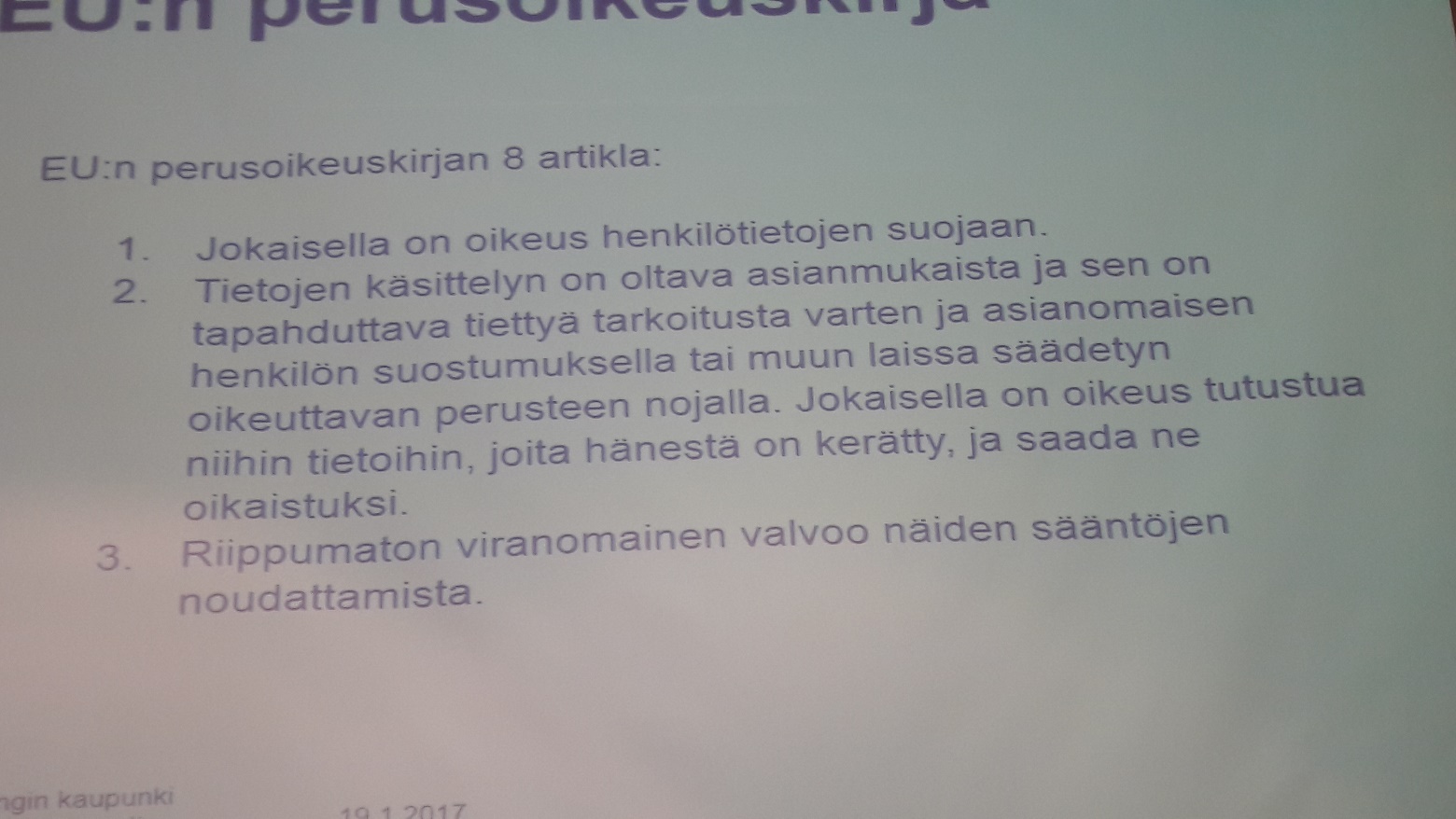 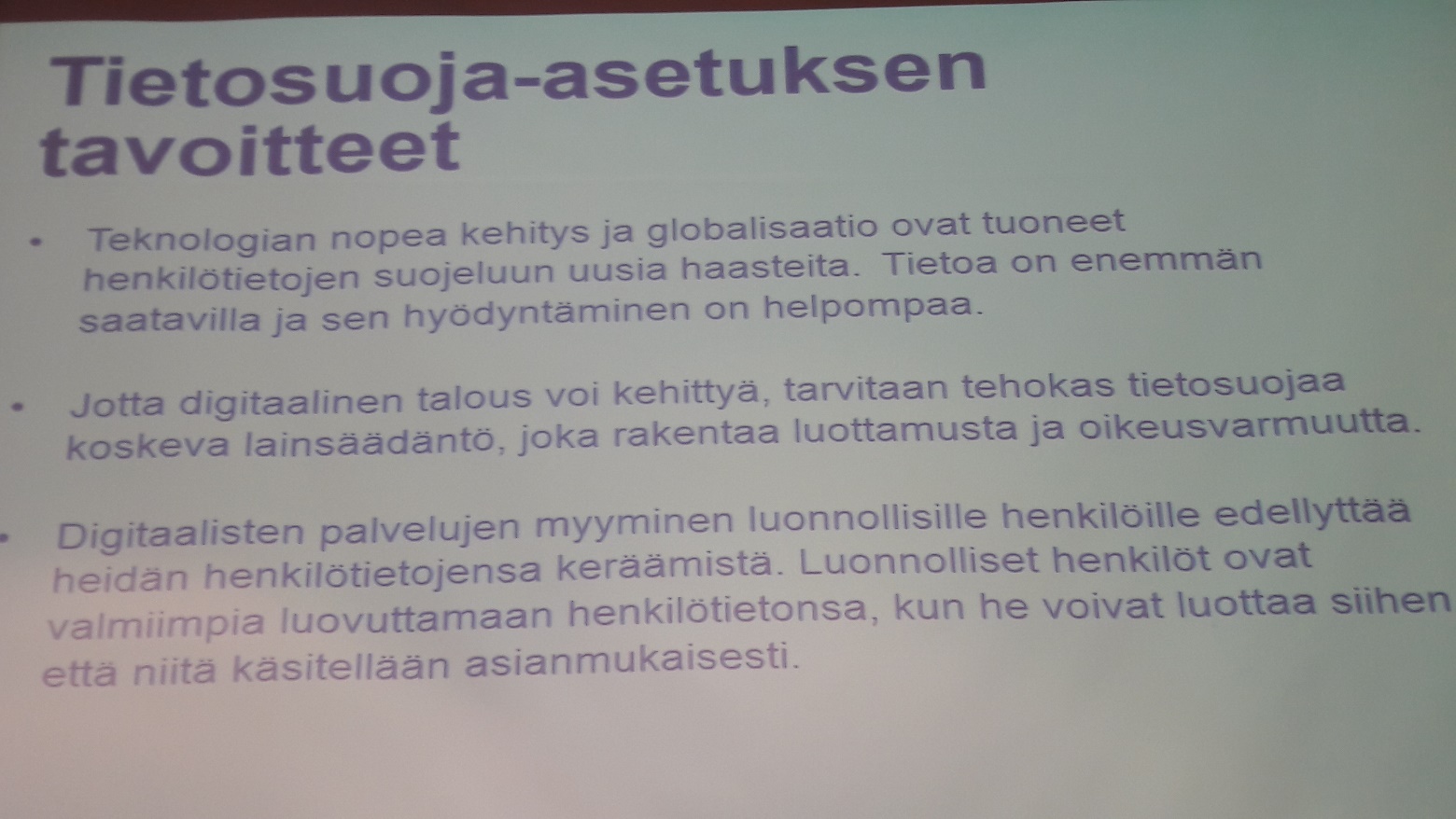 EU:n tietosuoja-asetusSari-Anna Pennanen, johtava kaupunginasiamies, Helsingin kaupunki
Kirjastokortti on yksityisoikeudellinen kysymys
Lapset: tietoyhteiskunnan palvelut lapsille vain vähintään 16-vuotiaalle, 
nuorempien osalta vanhempien luvalla.
Jäsenvaltiot aikovat esittää, että ikäraja olisi 13.
 Erityiset henkilötietoryhmät:
rotu tai etninen alkuperä, polittinen mielipide, uskonnollinen vakaumus, 
terveys, rikokset, seksuaalinen käyttäytyminen, ammattiliiton jäsenyys. 
(esim. poliitikot: heidän luvallaan puolue voidaan julkistaa)
Henkilön oikeuksia:
oikeus tulla unohdetuksi (ei-lakisääteiset asiat)
oikeus siirtää tietonsa toiseen järjestelmään
oikeus vastustaa henkilötietojen käsittelyä
 Tietoturvaloukkaukset:
tietoturvaloukkauksesta ilmoitettava 72 tunnin kuluessa (myös viikonloppuna)
tulee ilmoittaa myös henkilölle itselleen
 Uudet järjestelmät:
arkaluonteiset tiedot: vaikutusten arvioinnin teko etukäteen
Tietosuojavastaava on nimettävä
-edellyttää ammattipätevyyttä ja asiantuntijuutta tietosuojalainsäädännöstä
raportoi suoraan organisaation ylimmälle johdolle
Valvontaelin tulossa, tekee yhteistyötä muiden maiden kanssa
Tietosuoja suojaa yksityisyyttä, ei tietoa kun taas tietoturva on hallinnon suojaa
Itsepalveluvaraushylly ilman kuitteja
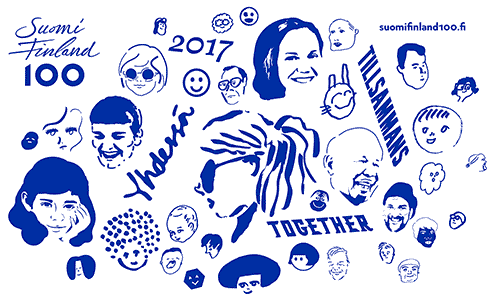 Suomi.fi –palvelukokonaisuus ja kirjastotMatti Sarmela, suunnittelija, kirjastot.fi
julkiset palvelut yhden luukun taakse
yksi digitaalinen palveluluukku julkisille palveluille
perusta, jolle digitaalinen Suomi rakennetaan
Mikrobitti-lehti on palkinnut beta.suomi.fi – sivuston Vuoden palveluna
(ks. eesti.ee): parlamenttivaaleissa 31 % äänesti sähköisesti, pankkipalvelut 99,8 % terveys 99 %, verot 98 %
ID-card eli sähköinen henkilökortti käy myös kirjastoissa
Tanska: borger.dk

 
 
 
 
Kohderyhmät
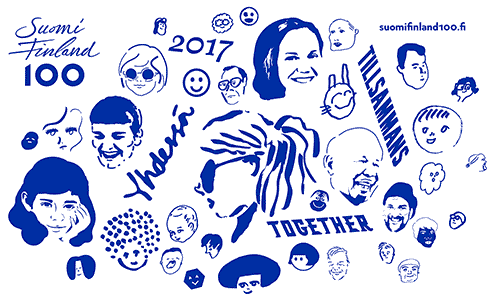 Kansallinen palveluväylä ja sen verkkomaksaminen tullee 2019 alussa. Kuntien on käytettävä tätä palvelua
PTV : kirjastojen tiedot oltava heinäkuun loppuun mennessä täällä
 Palveluväylä on kaiken ydin
Uusi palvelukanava kirjastoille (ei korvaa nykyisiä)
pilotointi kirjastotoimialana
koordinaatio kunnissa


 
 
 
 
Kohderyhmät
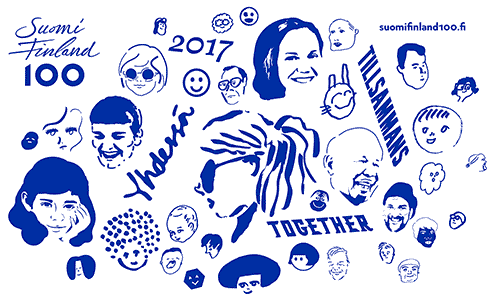 Kirjastoille:Vahva (+ kevyt) tunnistautuminen
osoitetietojen tarkistus väestötietojärjestelmistä
kirjastoasiointi palvelunäkymään
hakemisto palvelutietovarantoon
palvelukuvaukset
viestipalvelu
valtuuspalvelu
verkkomaksaminen
kansalaisuuden tukeminen : neuvontatehtävä


 
 
 
 
Kohderyhmät
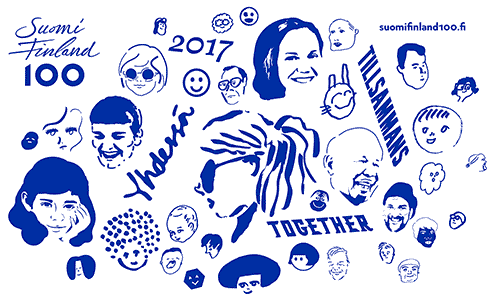 YLE: jonkun pitäisi opettaa 80-vuotias Liisa ja puoli miljoonaa muuta maksamaan laskunsa verkossa – mutta kenen?
Kirjastojen Suomi.fi – pilotit
 Finnan näkyminen palvelunäkymässä (ei voi toimia keskitettynä väylänä kirjastojärjestelmien liittämisessä palveluväylään) + Finnan avoin data
omien tietojen näkyminen alkuvuonna 2017
vahva kirjautuminen verkkokirjastoon keväällä 2017
kirjastohakemiston datan kopiointi ptv:hen  
Helmet, Jyväskylä ja Tampere ovat pilotteja 
Suomi.fi – kokonaisuus ei muodosta asiakasrekisteriä. Asiointikuntaa on vaikea luoda 
Kirjaston yhteystiedot yms. Kirkannan kautta
 



 
 
 
 
Kohderyhmät
Tietosuoja kirjastotyön näkökulmastaSatu Holmberg, osastopäällikkö, Helsingin kaupunginkirjasto
 
Käyttäjätunnukset ja kirjastojärjestelmä
kirjastokohtaiset yhteistunnukset tulee poistaa
Lisääntynyt rajapintojen käyttö
asiakastietojen käyttö: asiakasrekisterin käyttöohjeet
koko henkilökunnan tietosuojaosaamisen varmistaminen
salassapito- ja käyttäjäsopimukset: sitouttaa ja ohjaa
Kohti saavutettavampaa kirjastoa – kirittäjinä asiakaslähtöisyys ja kiristyvä lainsäädäntö Jaakko Tiinanen, suunnittelija, Espoon kaupunginkirjasto
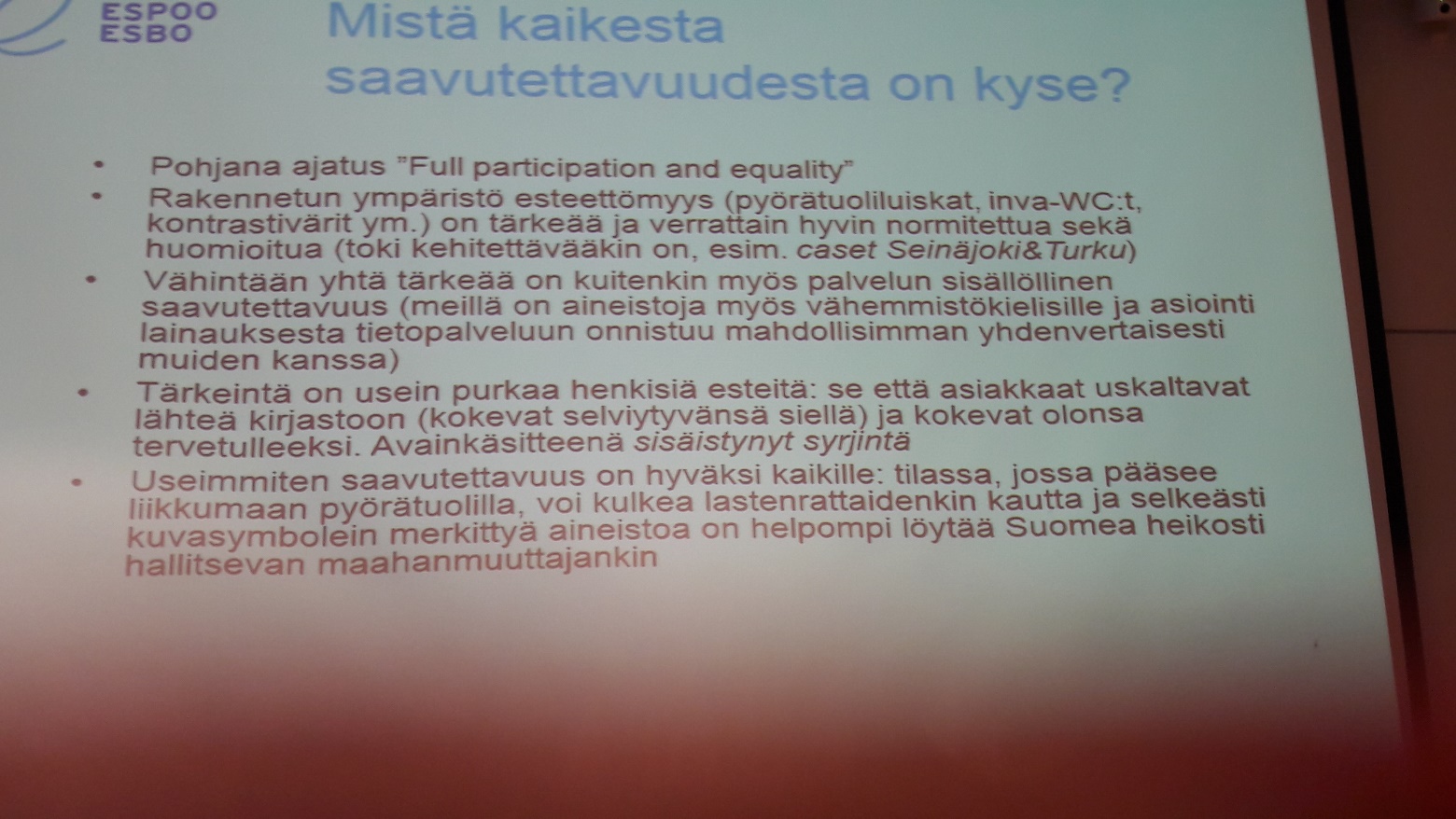 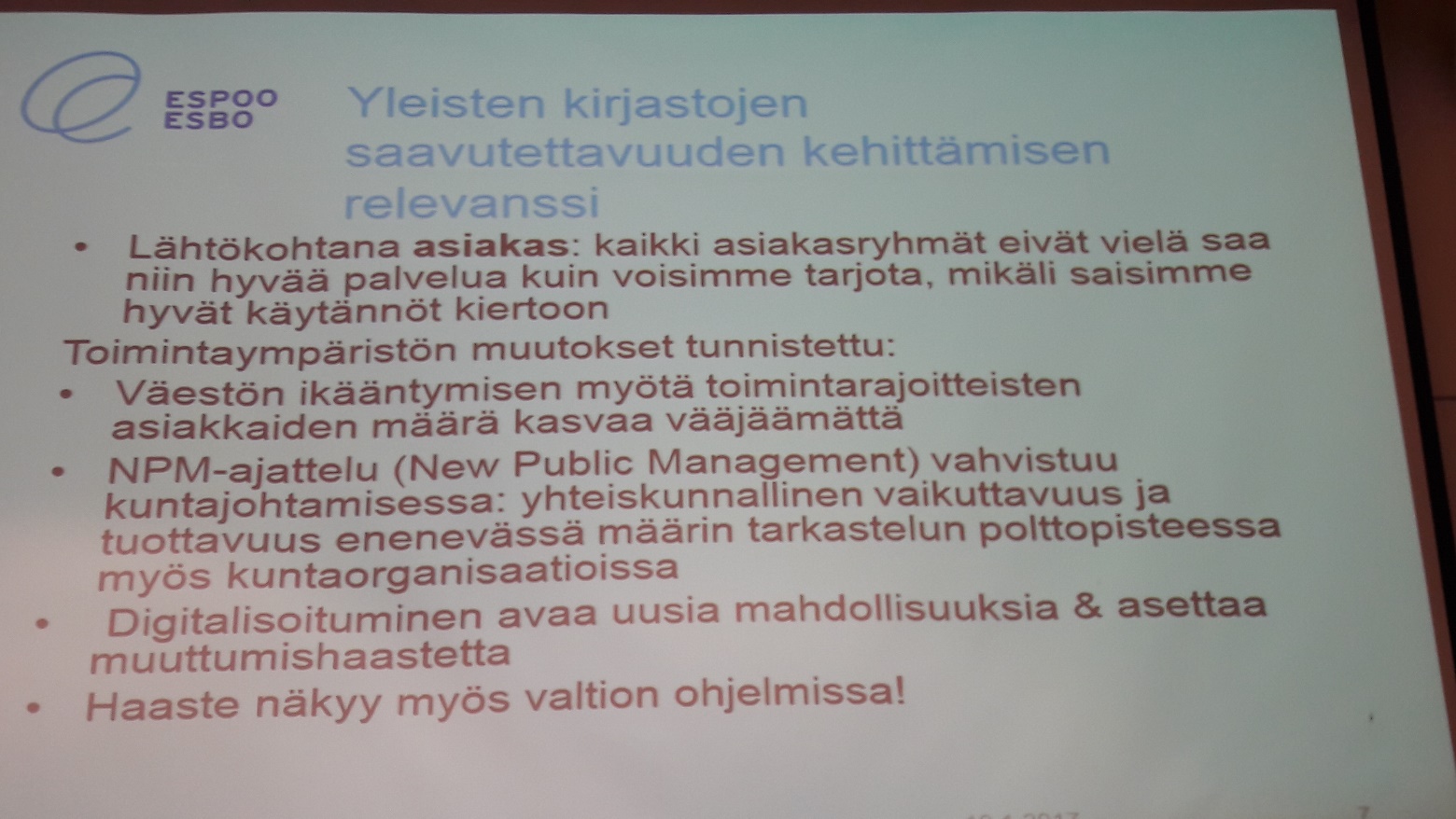 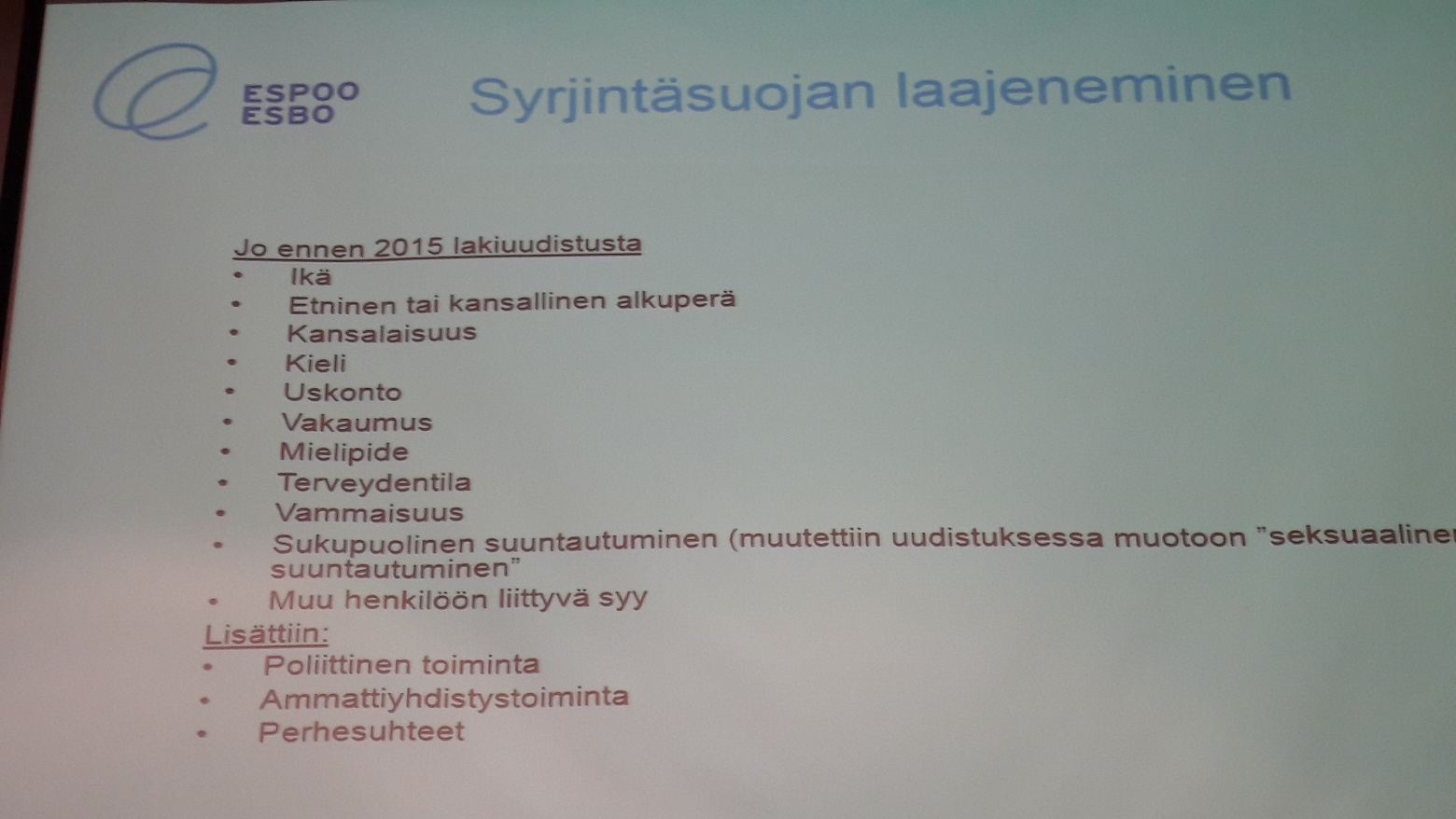 Ota yhteyttä:
Ulla-maija.maunu@turku.fi
Irmeli.malka-kannisto@turku.fi
KIITOS 